Welding and Hardfacing Automation
Arcraft Plasma Equipments (I) Pvt Ltd.  arcraftplasma@gmail.com
Types of welding processes
Arcraft has developed the technology for 6 welding processes
MIG ( Bare wire as well as Flux cored )
SAW
TIG
Micro plasma ( Powder metal / wire feed )
Plasma Welding and Hardfacing ( Powder / wire )
MIG
MIG is generally the easiest to automate . In many cases it can prove to be the cheapest in terms of system cost and also consumable cost. In rare cases the wire cost is more than powder  ( Stellite 6 equivalent ) so although the system cost is low the consumable cost is high . But the size and shape of the part to be welded will leave  no other option possible like this valve shown below.
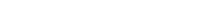 Stelliting of Valve seat
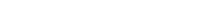 Valve seat hardfacing
Plasma welding
We specialise in Hardfacing with metal powder . The process is called PTA or Powder plasma welding . 
We manufacture the complete system
Power source 
Controller
Torch oscillator
Welding positioner
Column and Boom
Powder feeder
Water chiller cum recirculator
PTA .. Complete PTA system hardfacing of Ship engine valve.
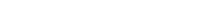 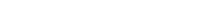 [Speaker Notes: Complete  PTA system … Welding of Ship Engine Valve seat]
I D hardfacing with Powder Plasma
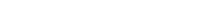 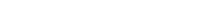 PTA ( Powder Plasma Hardfacing )
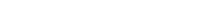 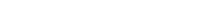 Welding and Hardfacing with bare wire  or flux cored wire .
Arcraft has designed machines for various applications in Valve industry and Oil Drill pipe industry . 
We specialise in 
Seal welding
Bore welding / Hardfacing
Wedge / Seat ring Hardfacing for all kind of valves
Drill Pipe hardbanding and middle pad Hardfacing
Hardbanding  System
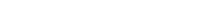 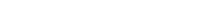 MIG / FCAW .Hardfacing of triple offset Butterfly valve seat.
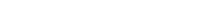 Column and Boom / Welding positioners / Oscillators
We sell individual machines  also as per customer requirements
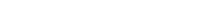 A Simple Welding / Hardfacing automation system
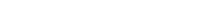 We welcome the opportunity to render our services for any welding and hardfacing application you may have . 
Please contact us so we can work together for mutual benefit.
arcraftplasma@gmail.com
www.arcraftplasma.com